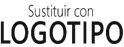 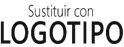 Enrique Gil
Vicepresidente
Fabrikam
1234 First Street | Brunswick, GA 98052
www.fabrikam.com
360.555.0150 | egil@fabrikam.com
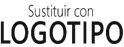 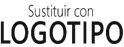 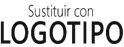 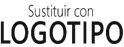 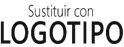 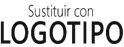 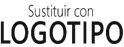 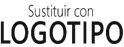 [Speaker Notes: Para cambiar la primera tarjeta de presentación de muestra, reemplace el contenido por contenido propio. Para cambiar el logotipo, seleccione la imagen “sustituir con LOGOTIPO” y elija Cambiar imagen en la pestaña Formato de Herramientas de imagen.

O bien, si prefiere empezar desde cero, presione el botón Nueva dispositiva de la pestaña Inicio para insertar una página nueva. Ahora escriba texto en los marcadores de posición vacíos e inserte el logotipo con la opción Insertar imagen.]